Developmentally Appropriate Curriculum: Best Practices in Early Childhood Education
Seventh Edition
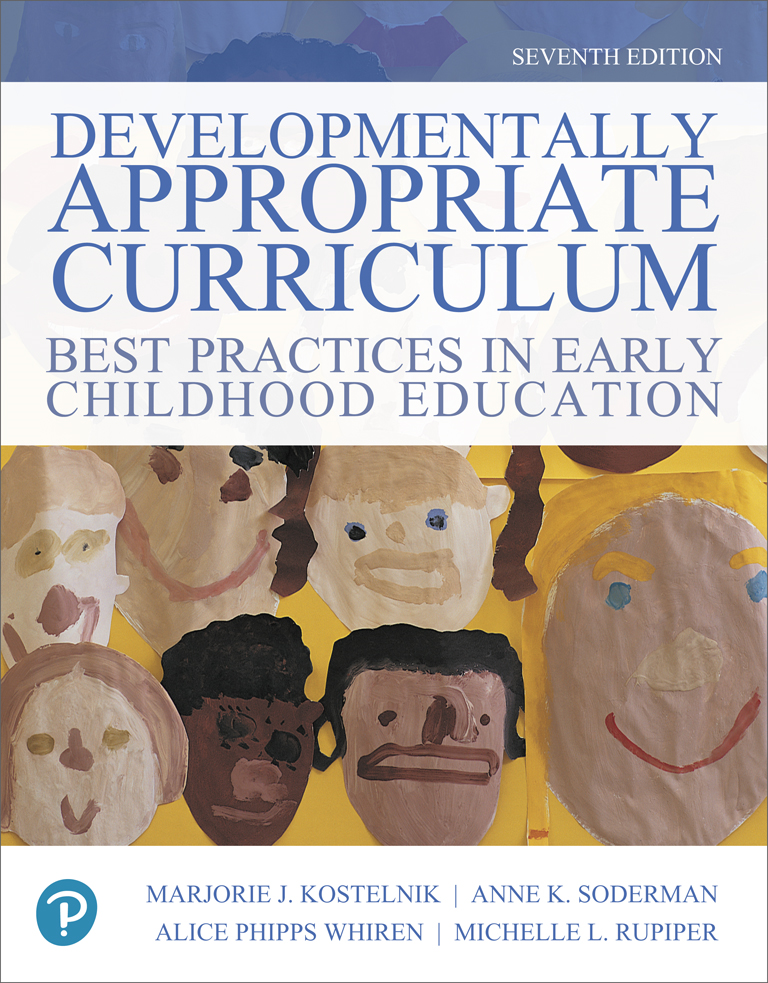 Chapter 10
The Affective Domain
Copyright © 2019, 2015, 2011 Pearson Education, Inc. All Rights Reserved
[Speaker Notes: If this PowerPoint presentation contains mathematical equations, you may need to check that your computer has the following installed:
1) MathType Plugin
2) Math Player (free versions available)
3) NVDA Reader (free versions available)]
Learning Objectives
10.1 Describe how affective development occurs in young children.
10.2 Discuss conditions under which children cope with stress and develop resilience.
10.3 Accommodate differences in children’s development, needs, and abilities.
10.4 Implement developmentally appropriate curriculum and instruction in the affective domain.
Developing Self Awareness and Competence
Supportive and nonsupportive environments and interactions
Global self-concept
Emotional development, ages and stages
Interpersonal and Emotional Intelligence: Who Has It?
Has good self-awareness
Is able to manage one’s own emotions
Is motivated toward goal accomplishment
Has empathy toward others
Handles relationships with others well
Knowledge Base for Affective Development
Physical knowledge
Logical–mathematical knowledge
Representational knowledge
Social–conventional knowledge
Metacognition
Stress Responses
Familial sources of emotional demand
Extra familial sources of stress
Use of defense mechanisms
Signs of Emotional Health
Working on age-appropriate emotional tasks
Forming attachments with others
Conforming to normal routines
Getting involved in play
Concentrating
Interacting with others in appropriate ways
Developing full range of feelings
Promoting Healthy Self-Esteem in Children
Responding to children’s feelings of self-worth
Denying their feelings
Using encouraging statements
Resilience
Not the same as invulnerability
Resilience is the capability to rise above circumstances—to move ahead with reasonable optimism and confidence
There is a buoyancy factor
Strategies for Building Resilience in Children (1 of 2)
Build in more opportunities for play
Modify behavior without sending a message that the child is not okay
Teach effective problem solving
Strategies for Building Resilience in Children (2 of 2)
Teach appropriate ways to express thoughts, ideas, and feelings
Build rapport and connectedness in the classroom
Know what goes on in the lives of children when they are outside your classroom
Copyright
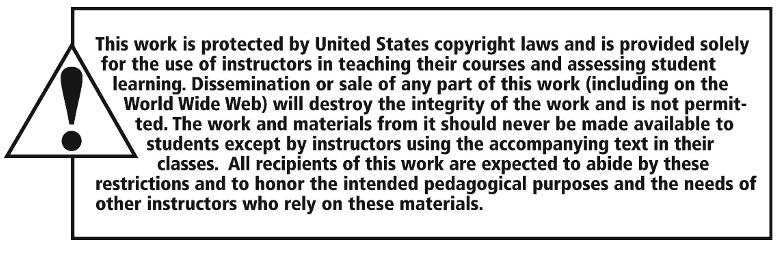